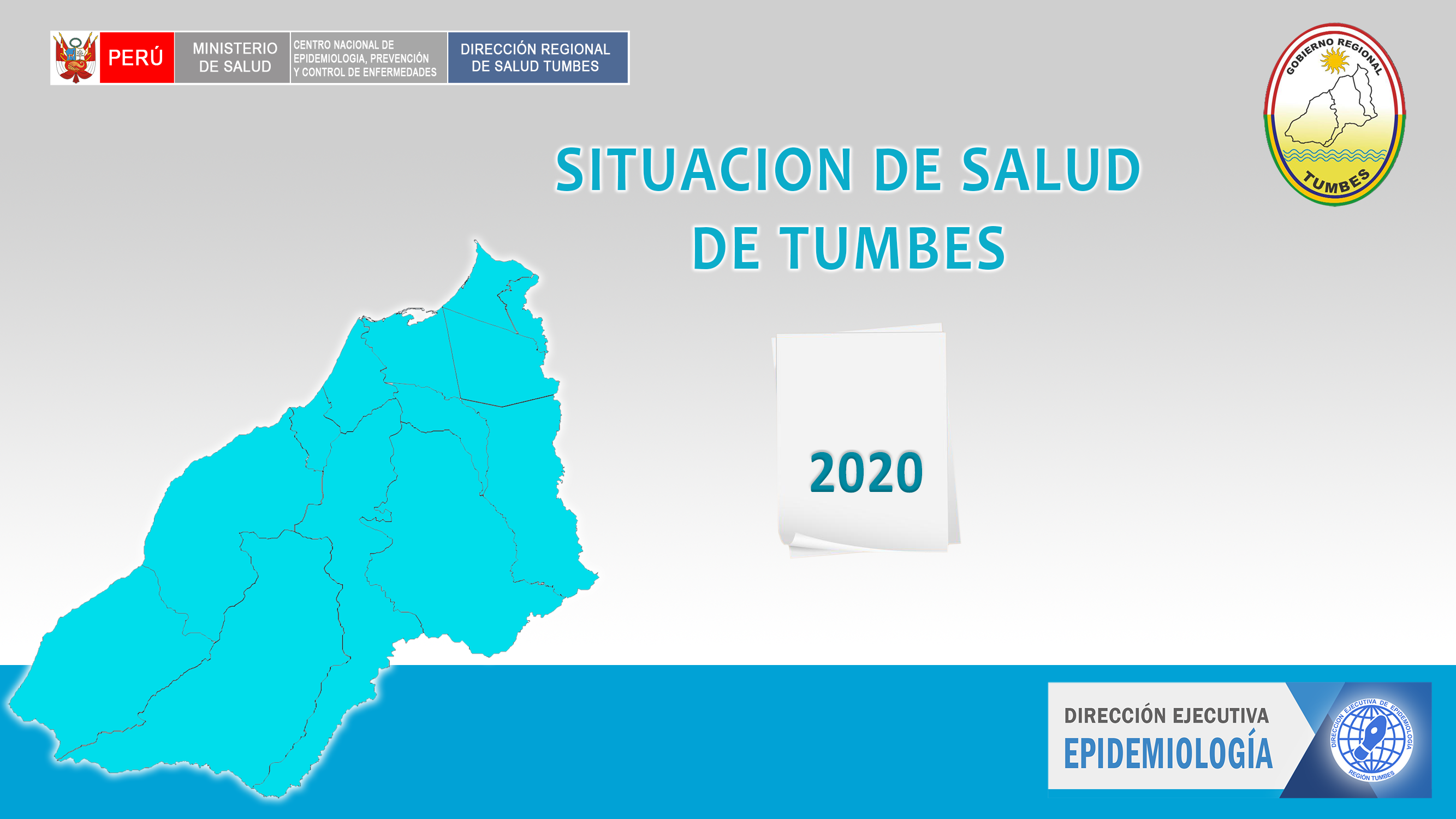 Sala Situacional 
Daños Trazadores
S.E.04
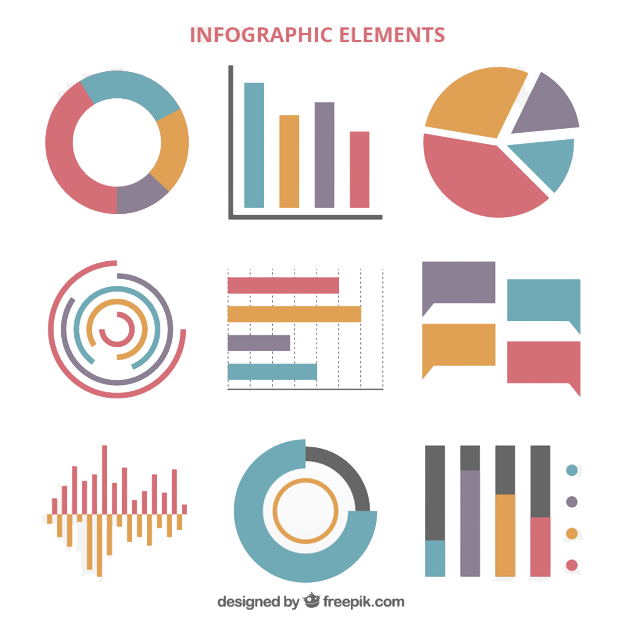 2025
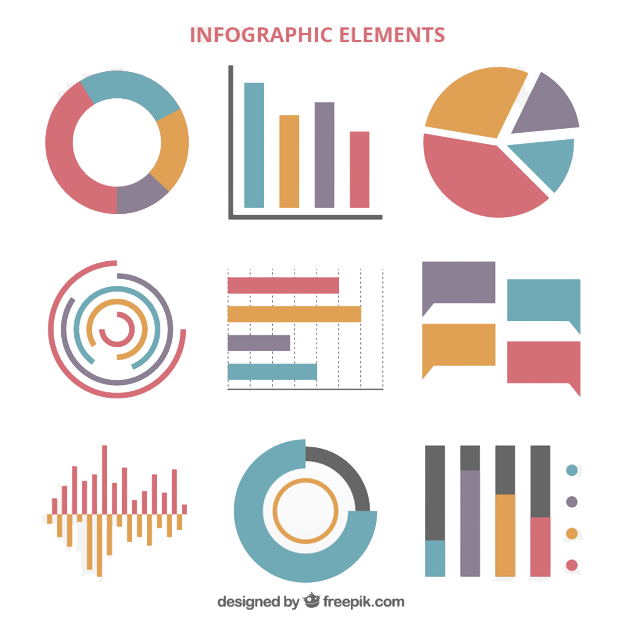 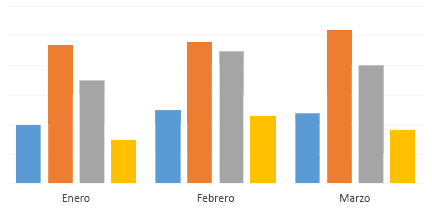 La sala de situación de salud de Daños Trazadores en Temporada de Lluvias es un producto de la Dirección Ejecutiva de Epidemiología de la Dirección Regional de Salud Tumbes. Se autoriza su uso total o parcial siempre y cuando se citen expresamente las fuentes de información de este producto.
Del 19 – 25 enero 2025
epitumbes@dge.gob.pe    /   www.diresatumbes.gob.pe
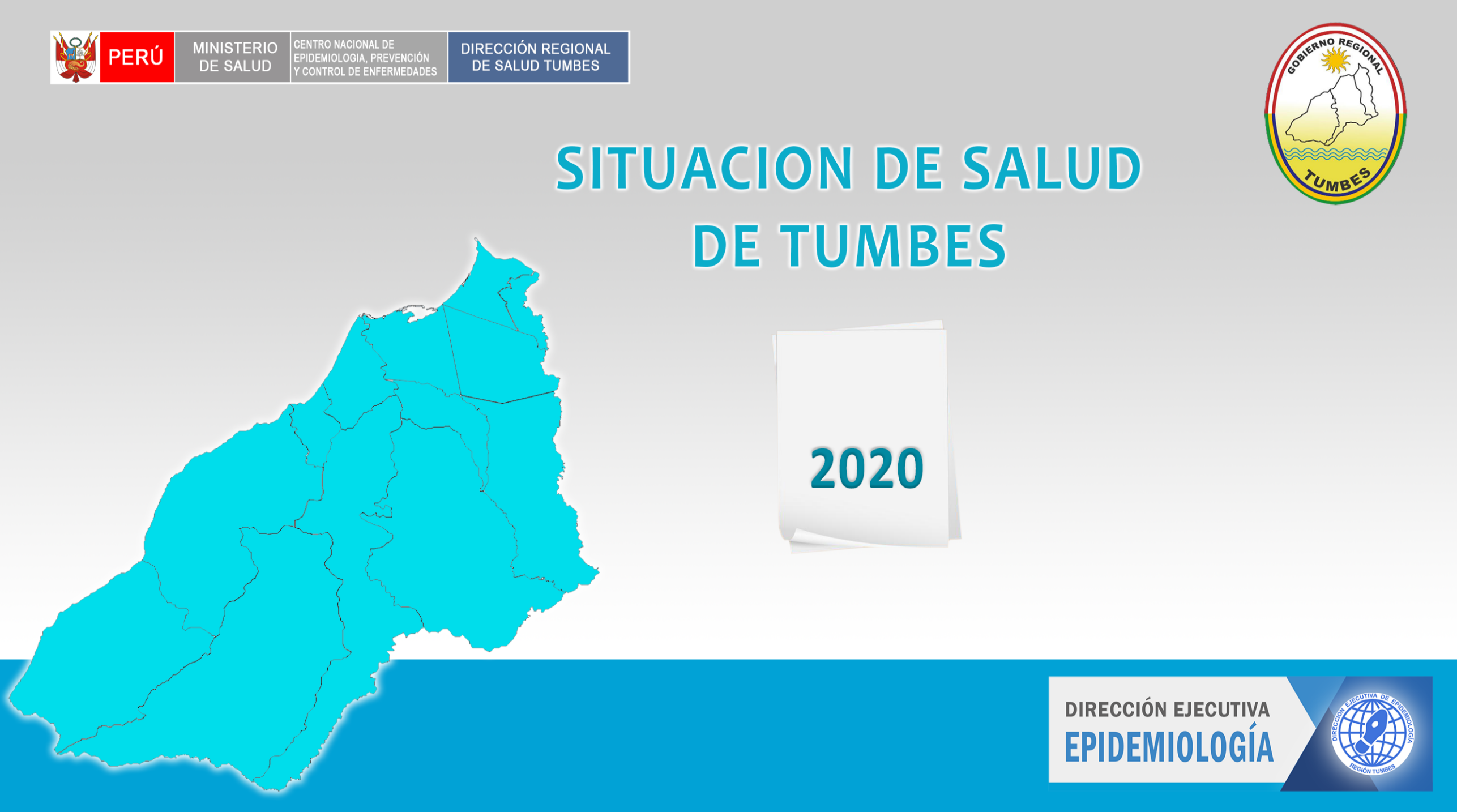 DENGUE - 2025REGION TUMBES –  SE (04)
CANAL ENDÉMICO DE LOS CASOS DE FIEBRE POR VIRUS DENGUE – REGION TUMBES – SE 01-04/2025
Fuente: Dirección Ejecutiva de Epidemiología – Tumbes/Notiweb-CDC/MINSA (*) Hasta la SE04
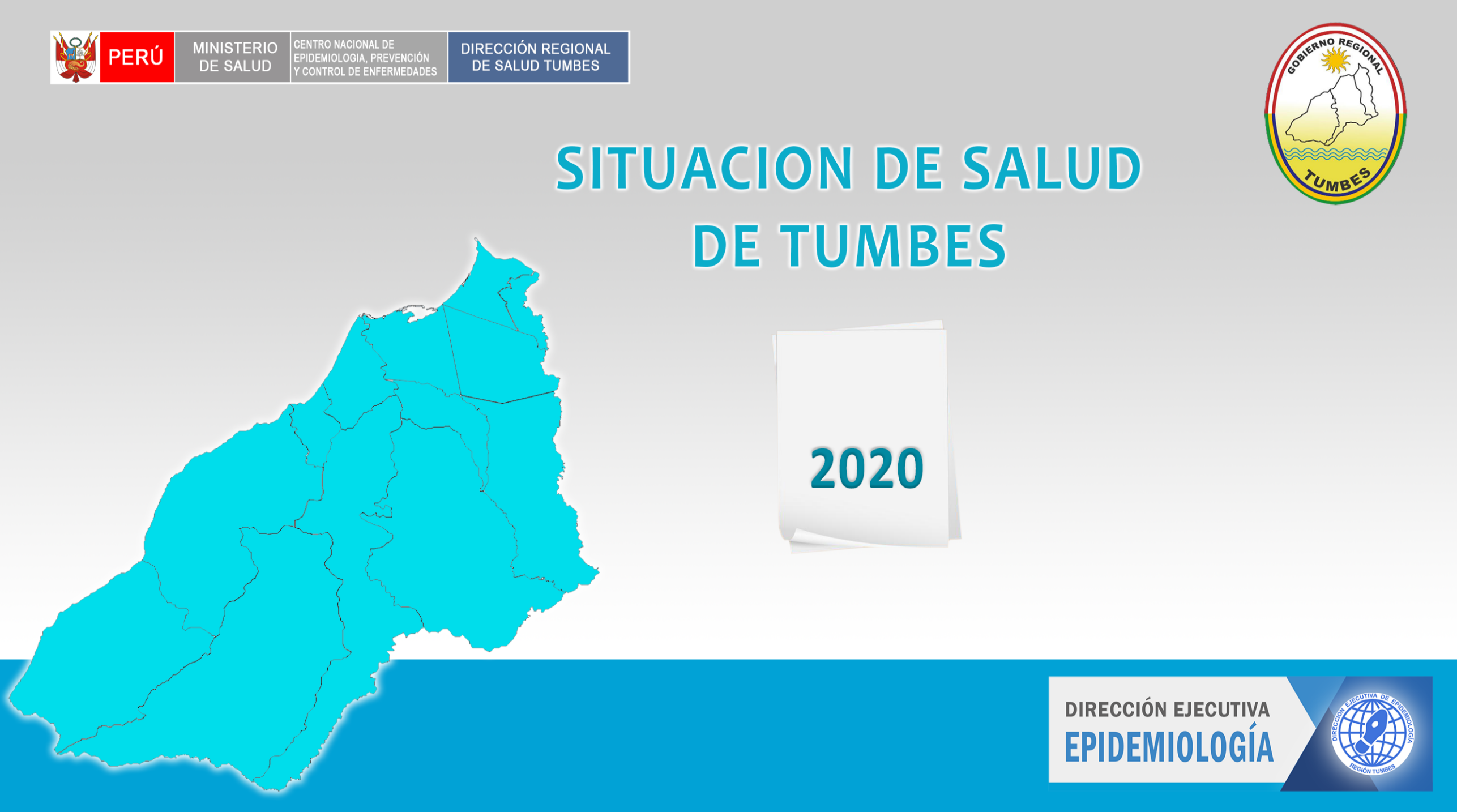 DENGUE - 2025REGION TUMBES –  SE (01-04)
Fuente: Dirección Ejecutiva de Epidemiología – Tumbes/Notiweb-CDC/MINSA (*) Hasta la SE04
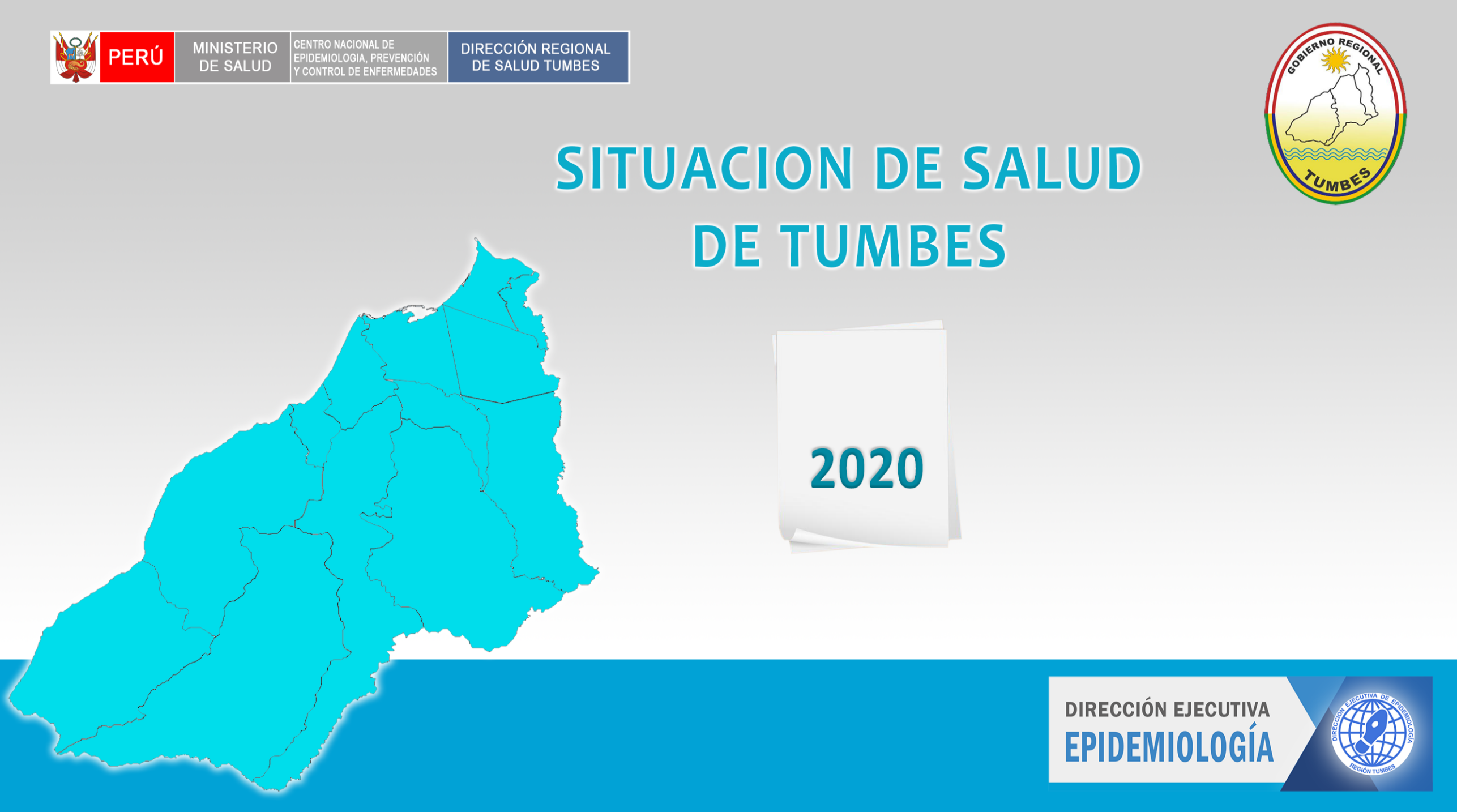 DENGUE - 2025REGION TUMBES –  SE (01-04)
Fuente: Dirección Ejecutiva de Epidemiología – Tumbes/Notiweb-CDC/MINSA (*) Hasta la SE04
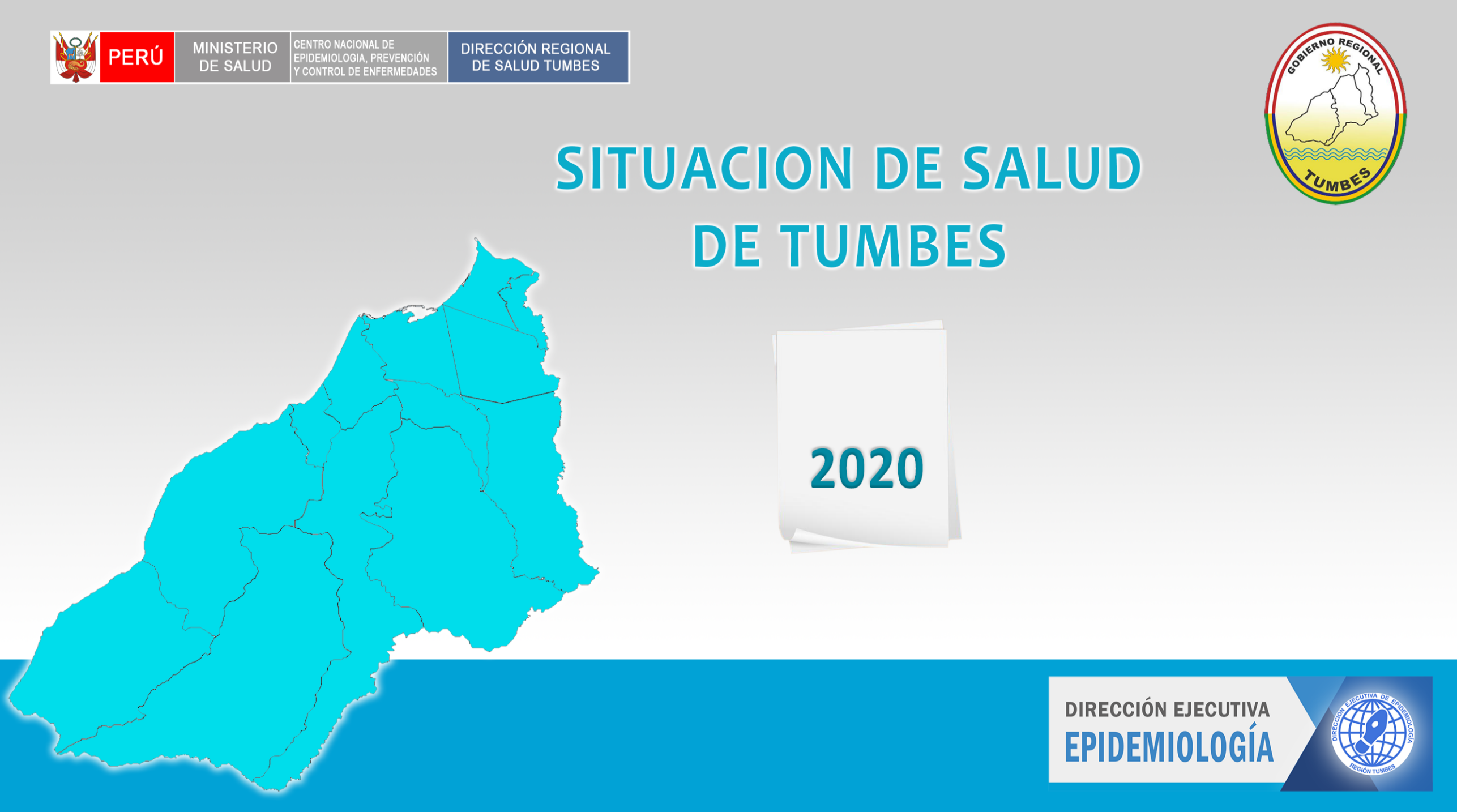 FIEBRE CHIKUNGUNYA - 2025REGION TUMBES –  SE (01-04)
A la SE04_2025, no se han notificado casos de Chikungunya
Año 2024 (SE01-52)
Fuente: Dirección Ejecutiva de Epidemiología – Tumbes/Notiweb-CDC/MINSA (*) Hasta la SE04
LEPTOSPIROSIS - 2025REGION TUMBES –  SE (01-04)
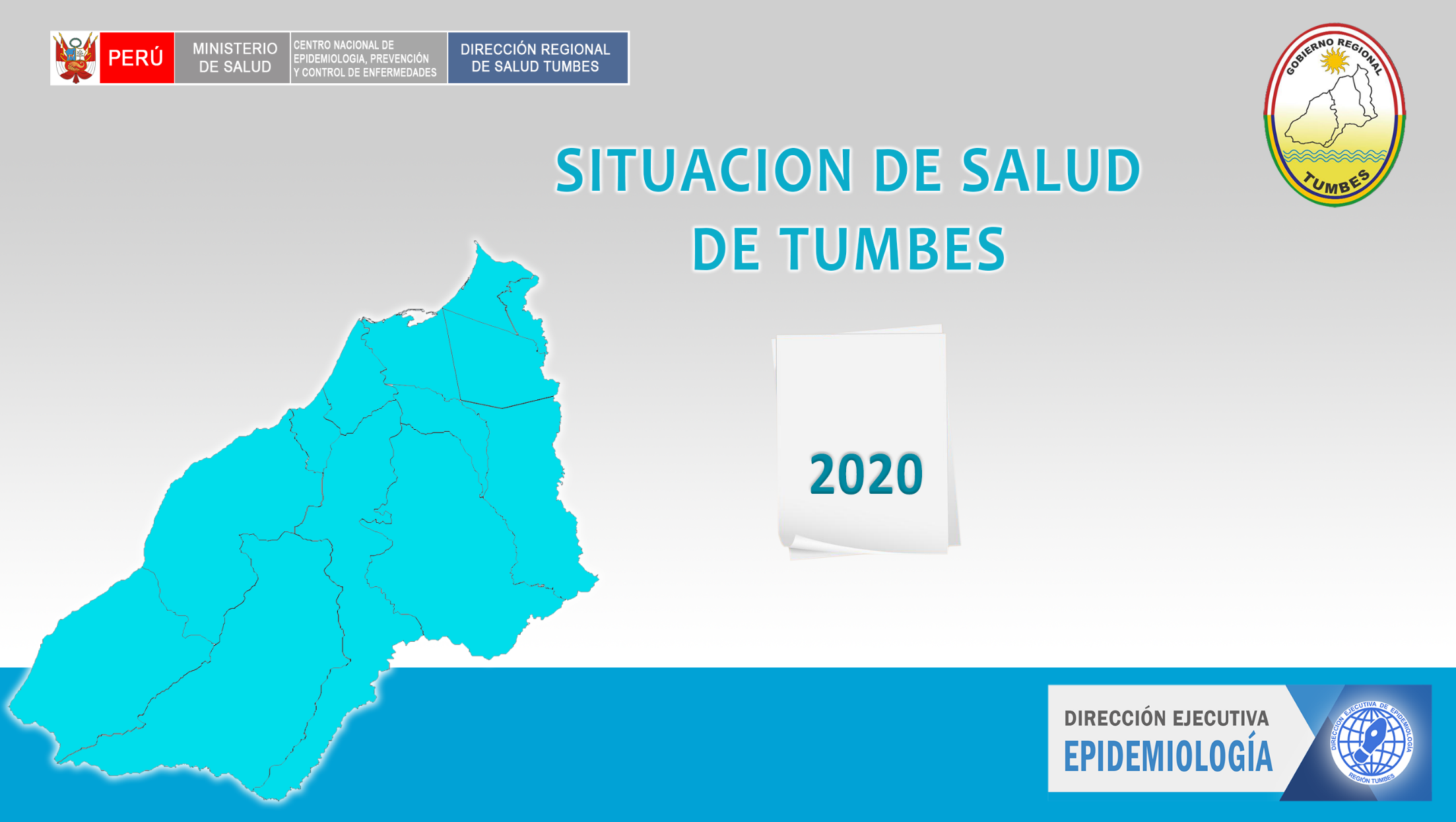 Fuente: Dirección Ejecutiva de Epidemiología – Tumbes/Notiweb-CDC/MINSA (*) Hasta la SE04
IRAS - 2025REGION TUMBES –  SE (01-04)
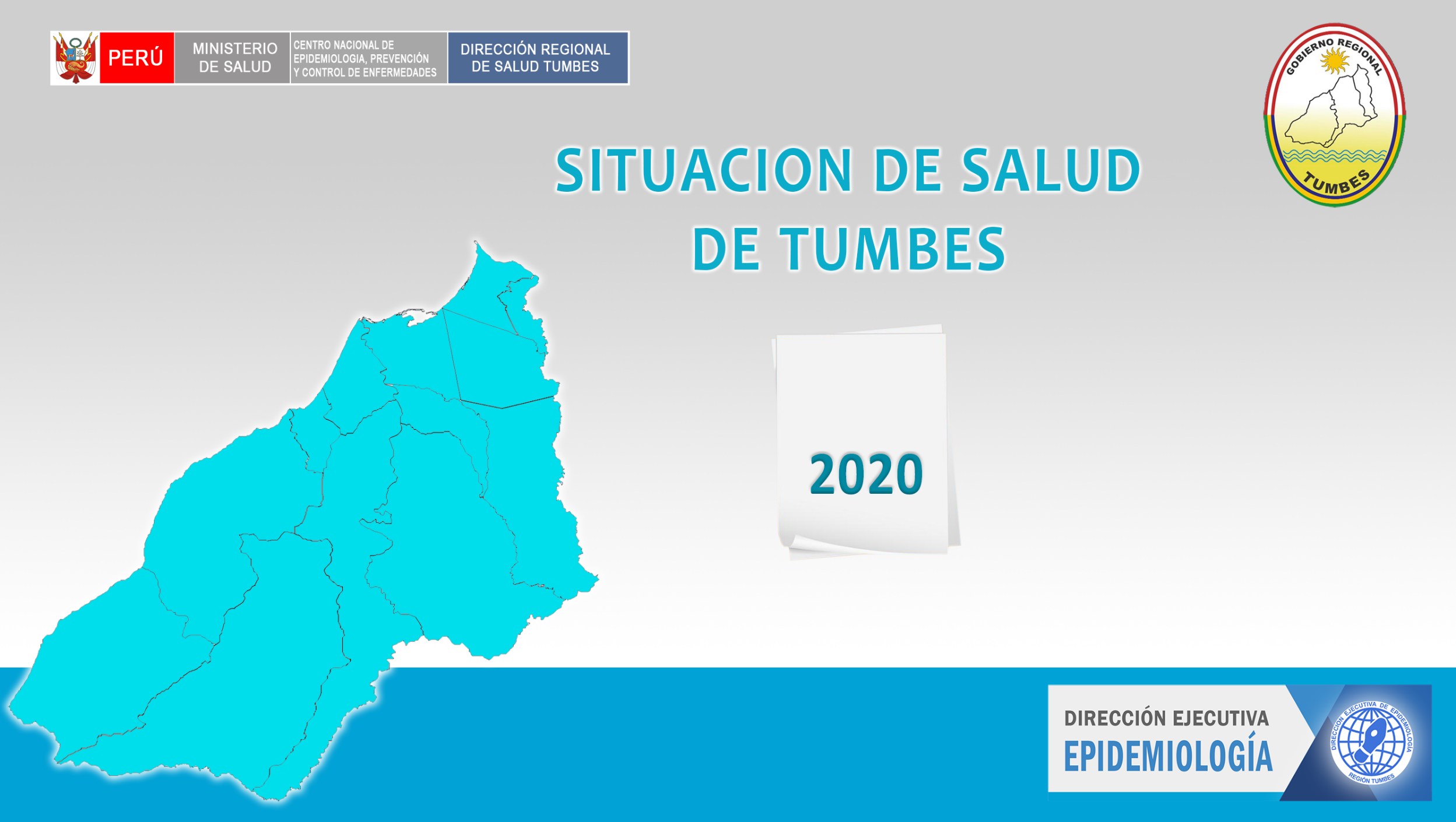 IRAS
Fuente: Dirección Ejecutiva de Epidemiología – Tumbes/Notiweb-CDC/MINSA (*) Hasta la SE04
INFLUENZA A H1N1 - 2025REGION TUMBES –  SE (01-04)
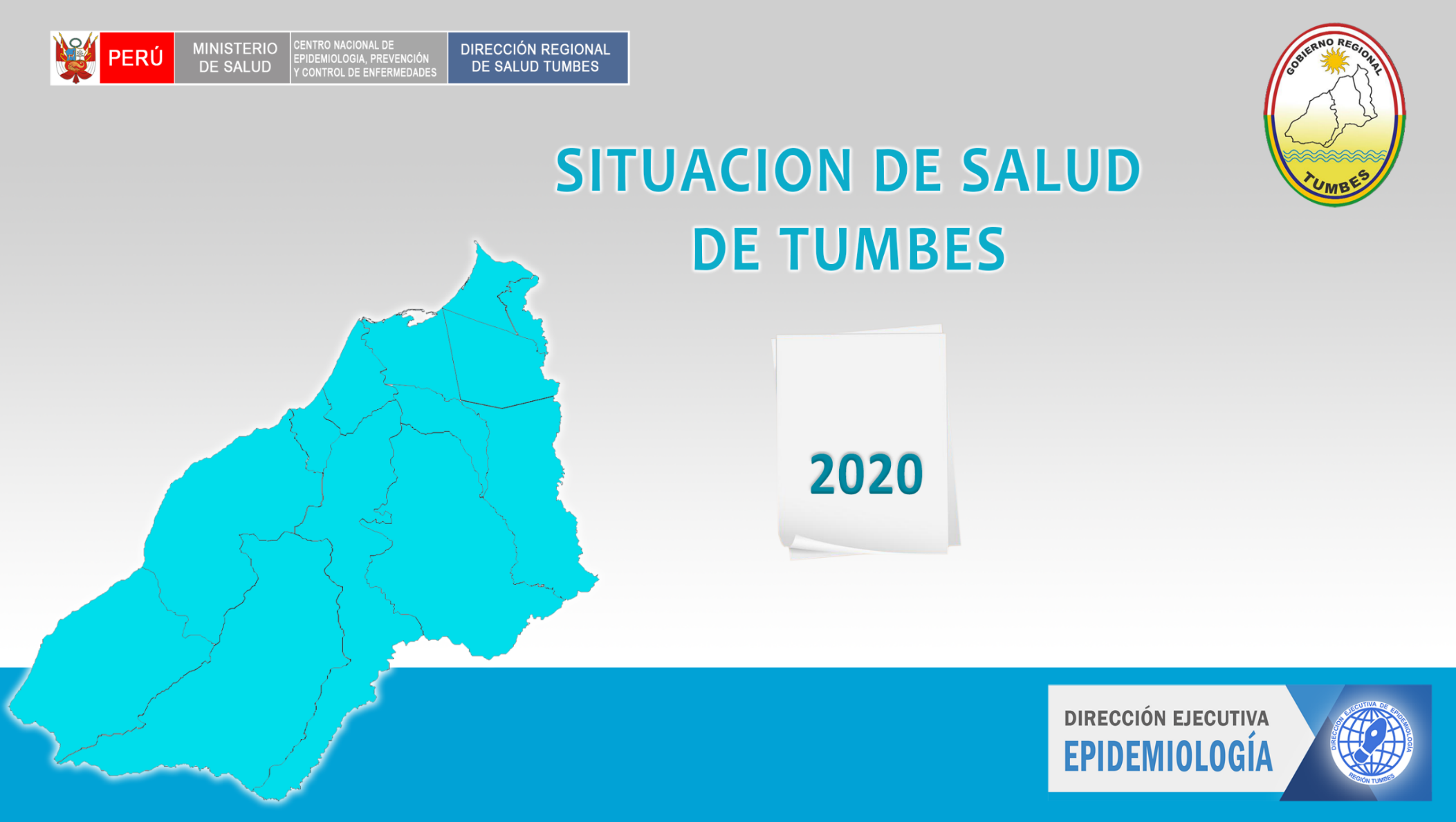 Fuente: Dirección Ejecutiva de Epidemiología – Tumbes/Notiweb-CDC/MINSA (*) Hasta la SE04
EDAS - 2025REGION TUMBES –  SE (01-04)
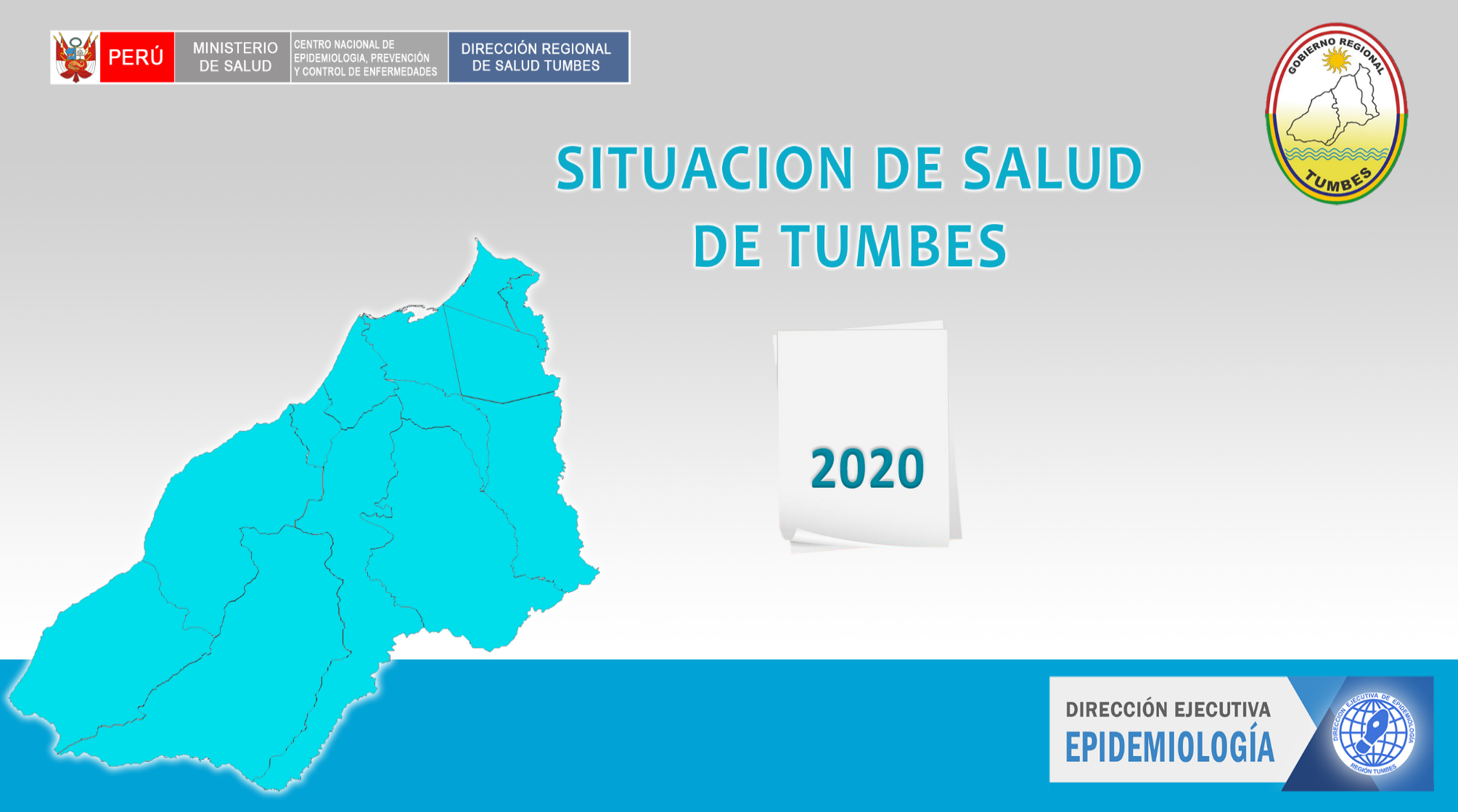 Fuente: Dirección Ejecutiva de Epidemiología – Tumbes/Notiweb-CDC/MINSA (*) Hasta la SE04